Motivace, mozek a formativní hodnocení
Autor: Radek Glabazňa, Ph.D.
Odborný metodik 
projektu Klíče k úspěšnému učení
Konference k projektu Klíče k úspěšnému učení 15.6.2019
Klíče k úspěšnému učení
CZ.02.3.68/0.0/0.0/16_032/0008271
Pokud není uvedené jinak, použité fotografie a obrázky jsou dílem autora prezentace nebo jsou použité z volně dostupných databází
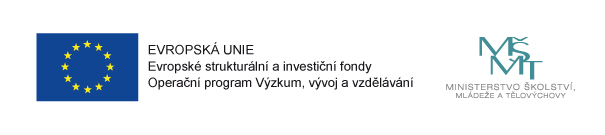 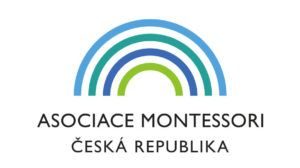 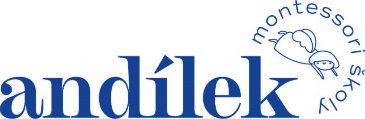 Motivace
Klíče k úspěšnému učení
CZ.02.3.68/0.0/0.0/16_032/0008271
Vnější/vnitřní motivace
Psychologové jako Harry Harlow či Edward Deci si všimli, že vnější motivace (odměny a tresty) vedou k narušení výkonu, soustředění i zájmu
Zaměřují se naopak na vnitřní motivaci, kterou je možno nazývat též DRIVE (POHON)
V krátkodobém sledu může někdy dojít k zvýšení výkonu či učení, v dlouhodobém sledu ale vždycky k poklesu (podobenství s účinkem kofeinu)
Došli k závěru, že lidé mají niternou touho učit se, řešit problémy, objevovat, prohlubovat své znalosti
Tento DRIVE je ale křehkou silou, která pro svůj rozkvět potřebuje vhodné prostředí (viz připravené prostředí)
Klíče k úspěšnému učení
CZ.02.3.68/0.0/0.0/16_032/0008271
Tradiční systém odměn a trestů často vede ke snížení motivace a výkonnosti, potlačuje kreativitu, podporuje nemorální chování a krátkozrakost našeho myšlení
Vnitřně motivovaná činnost naopak vede k uspokojení z činnosti samotné – to vede k etičtějšímu chování a celkové lepší duševní i fyzické pohodě
Klíče k úspěšnému učení
CZ.02.3.68/0.0/0.0/16_032/0008271
Skutečné motivátory
Skutečnými motivátory by naopak měly být:
1. autonomie – samostatnost, sebeřízení
2. mistrovství – touha po dokonalosti, obvykle začíná zážitkem „proudění“ (flow) – stav absolutního souladu mezi prováděnou činností a našimi schopnostmi (u dětí absolutní soustředění)
3. smysl – pracujeme pro blaho vyššího celku, něčeho, co nás přesahuje
Klíče k úspěšnému učení
CZ.02.3.68/0.0/0.0/16_032/0008271
Škola
Nesoulad mezi vědeckými poznatky a praxí
Ke spokojenému životu a pro naplněný pracovní života musíme ze školy odstranit metodu odměn a trestů, která vede ke ztrátě zájmu o věc
Místo toho směřujeme ke standardizaci testů a studenty podplácíme
I domácí úkol lze přetvořit na domácí učení – smysluplné, s životem provázané zadání, neotřelý problém, skupinový projekt
Klíče k úspěšnému učení
CZ.02.3.68/0.0/0.0/16_032/0008271
Známky
Mít dobré známky je často jediný cíl studentů
Toho lze nejlíp dosáhnout předkládáním očekávaných, vyžadovaných odpovědí  - z tohoto důvodu nemají známky nic společného s učením
Doporučuje se spíše sebehodnocení ve formě žebříčku toho, čeho chtějí studenti dosáhnout v určitém období a následném vlastním vyhodnocení tohoto žebříčku (pohovory, atd.)
Chvála je někdy jen další vnější odměnou a může zadusit vnitřní motivaci
Ve školách zaměřených na standardizované testy, známky a vnější odměny studenty nikdo nepřivádí k uvědomění si širších souvislostí – dítě ale musí vědět, proč se něco učí a jak je to spojeno se světem, ve kterém žije
Klíče k úspěšnému učení
CZ.02.3.68/0.0/0.0/16_032/0008271
Testování
Jako forma sumativního hodnocení deformuje realizované kurikulum – učitelé věnují více času učivu, znalostem a dovednostem, které jsou testovány.
Zaměření na výsledek nikoliv na samotný proces učení
Klíče k úspěšnému učení
CZ.02.3.68/0.0/0.0/16_032/0008271
Žák jako učitel
Nejlépe se učíme a svou znalost nejlépe konsolidujeme tím, že to zkoušíme učit druhé
Děti mohou učit své spolužáky, dělit se s nimi o tom, co už znají a umí
Učitel by měl o dětech vědět, co je baví, jaké jsou jejich záliby a využívat toho v průběhu školního roku
Všechny zmíněné aspekty úspěšně praktikuje Montessori pedagogika, kterou badatelé jako Daniel Pink či Alfie Kohn doporučují jako příklad uplatnění svého výzkumu v oblasti vzdělání
Klíče k úspěšnému učení
CZ.02.3.68/0.0/0.0/16_032/0008271
Hlasy odborníků
Harvardský teoretik učení Jerome Bruner rád hovořil o roli učitele jako o pomoci žákům nastavit mysl tak, aby vzdělávání chápali a cítili jako proces objevování, nikoli jako proces učení se o něčem. V takovém nastavení mysli pak dítě své vlastní úspěchy i neúspěchy nezažívá jako odměnu a trest, ale jako informaci, se kterou dále pracuje. Ze strany učitele a rodičů to ovšem vyžaduje důraz na úkol samotný (tedy obsah), nikoli výkon dítěte
Vynikající americký psycholog a pedagog Edward Deci, který svůj profesní život zasvětil otázkám lidské motivace, pracuje s ústřední myšlenkou, že ,,jestliže se děti učí proto, aby dostaly odměnu nebo uspokojily požadavky učitele, možná se stanou premianty, ale nebudou své vědomosti schopny přeměnit ve flexibilní a užitečné kognitivní struktury." (Deci, E. Intrinsic Motivation and Self-Determination in Human Behavior. New York: Plenum Press, 1985. p, 246) Naprosto klíčová úvaha ve prospěch toho, čemu bychom mohli říkat ,,vzdělávání pro život" v protikladu ke ,,vzdělávání pro známky"
Klíče k úspěšnému učení
CZ.02.3.68/0.0/0.0/16_032/0008271
Brzké zakořenění a celoživotní setrvávání v zajetém modelu odměna/trest u lidí často vede k nemorálnímu a krátkozrakému chování. Daniel H. Pink k tomu podotýká: ,,Porovnejte tento přístup s chováním vyvolaným vnitřní motivací. Jestliže je odměnou činnost samotná, neexistují žádné zkratky. Jediná cesta do cíle je dálnice. V určitém smyslu pak není možné chovat se neeticky.“
V otázce efektivity vnější motivace v podobě odměn (např. bonbóny nebo třeba jedničky s hvězdičkou) má jasno pedagog Alfie Kohn, když trefně říká: ,,Jsou lidé motivováni odměnami? Samozřejmě. Jsou motivováni k tomu, aby získávali odměny."😃
Klíče k úspěšnému učení
CZ.02.3.68/0.0/0.0/16_032/0008271
Mozek
Klíče k úspěšnému učení
CZ.02.3.68/0.0/0.0/16_032/0008271
Triune BrainTrojjediný mozek
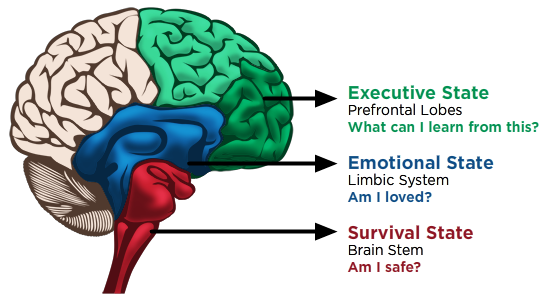 Klíče k úspěšnému učení
CZ.02.3.68/0.0/0.0/16_032/0008271
Limbický systém
Limbický systém se podílí na reakcích vedoucích k zachování (přežití) jedince a rodu.

Limbický systém je evolučně stará část mozku, která je tvořena oblastmi mozkové kůry a některými podkorovými strukturami. Je mimo jiné centrem emocí.

Zde se zpracovává reakce na odměny a tresty.
Emoční reakce je základem motivace  na bázi vnější odměny. Tato emoce nás „odměňuje“ za úspěch. To je mimo jiné principem závislosti – drogy působí právě v limbickém systému.
Limbický systém je podkladem pudů – primitivních vzorců chování a motivací, jež máme v sobě zakořeněné. 
Pro zjednodušení můžeme říci, že o jednání člověka rozhodují v zásadě dvě protikladné síly: limbický systém a jeho emoční reakce a naproti tomu prefrontální kůra – centrum „rozumného“, racionálního rozhodování.
Klíče k úspěšnému učení
CZ.02.3.68/0.0/0.0/16_032/0008271
Prefrontální kortex
Část mozku odpovědná za empatii, důvěru, kreativitu, vytváření scénářů, vizí, rozhodování složitých situací (exekutivní funkce). Aktivuje se vyplavením neurotrasmiteru oxytocin, který se vylučuje pouze tehdy, pokud jedinec nevnímá nejistotu či nebezpečí. Prefrontální kůra umožňuje lepší zvládnutí náročných situaci a dokáže eliminovat negativní prožitkové i fyzické složky emocí.
Prefrontální kortex je část mozku, která je hned za našima očima a čelem. Jedná se o evolučně velmi vyspělou část mozku zodpovědnou za soustředění, chápání, rozhodování, vzpomínání i dlouhodobé zapamatování. Je také sídlem pracovní paměti. Krom toho jsme s jeho pomocí schopni smysluplně používat představivost.
Tato část mozku také řídí naše sociální chování, ovlivňuje naši osobnost a má poslední slovo v exekutivních funkcích. Žádný jiný tvor na planetě nemá tak vyvinutý prefrontální kortex. Jedná se o část mozku, která z nás do značné míry dělá to, co jsme. Na prefrontálním kortexu závisí totiž i morální a sociální uvažování a regulace afektů.
Když se dítě cítí ohroženo, aktivují se nižší části mozku a dítě se dostává do modu „bojuj, nebo uteč“, což je stav, který znemožňuje učení > nutnost bezpečného, uspořádaného prostředí; nutnost důvěry v prostředí, včetně dospělých, kteří jsou jeho součástí
Plně rozvinut je až ve 24 letech (v souladu s teorií M. Montessori o vývojových fázích)
Dr. Daniel Siegel, Dr. Joseph Lee, Dr. John Medina, Dr. Steve Hughes
Klíče k úspěšnému učení
CZ.02.3.68/0.0/0.0/16_032/0008271
„Pravidla mozku“
Klíče k úspěšnému učení
CZ.02.3.68/0.0/0.0/16_032/0008271
1. Pohyb
okysličuje mozek 
zlepšuje a zjasňuje myšlení
podporuje propojení neuronů

školní prostředí by mělo umožňovat a maximálně podporovat pohyb
Klíče k úspěšnému učení
CZ.02.3.68/0.0/0.0/16_032/0008271
2. Trojjediný mozek
Mozek se vyvinul od plazího mozku přes savčí mozek až mozkovou kůru (lidský mozek)
Tento vývoj byl a stále je popoháněn nutností adaptace na proměnlivé a nestabilní prostředí
Uvolnění rukou / chůze po dvou byl výrazný příspěvek k rozvoji složitosti mozku
Symbolické myšlení je ryze lidská dovednost plynoucí z potřeby porozumět ostatním (empatie) a adaptace na konkrétní lidskou skupinu

Škola by měla podporovat činnost rukou a skupinovou spolupráci
Klíče k úspěšnému učení
CZ.02.3.68/0.0/0.0/16_032/0008271
3. Každý mozek má jiná nervová propojení
Činnosti vašeho života ovlivní způsob, jakým váš mozek utváří nervová propojení
Různé oblasti mozku se u lidí rozvíjejí různou měrou
Neexistují dva mozky, které by informace ukládaly stejným způsobem a na stejném místě

Škola by měla zajišťovat individuální přístup k žákům a jejich odlišným mozkům, nesmíme trvat na homogennosti, mechanických formulkách atd.
Klíče k úspěšnému učení
CZ.02.3.68/0.0/0.0/16_032/0008271
4. Nelze se nudit a být přitom pozorný
Mozek zaměřuje pozornost vždy na jednu věc: multitasking ve skutečnosti neexistuje
Umíme skvěle rozeznávat vzorce a abstrahovat význam z určitých událostí
Silné dojmy a emoční vzrušení pomáhají mozku s učením
Jeden z nejlepších nástrojů udržení pozornosti jsou příběhy či podněty bohaté na emoce

Vzdělávání by mělo implementovat narativní prvky, podněcovat rozpoznávání vzorců, působit také na emoce
Klíče k úspěšnému učení
CZ.02.3.68/0.0/0.0/16_032/0008271
5. Silné dojmy vedou k zapamatování
Přicházející informace se v mozku štěpí na fragmenty, které se posílají do různých oblastí mozkové kůry k uložení
Čím hlouběji a intenzivněji zakódujeme informaci v prvních okamžicích učení, tím silnější a trvalejší bude zapamatování

Impresionistický přístup, zážitková pedagogika
Klíče k úspěšnému učení
CZ.02.3.68/0.0/0.0/16_032/0008271
6. Opakováním k trvalému zapamatování
Většina vzpomínek mizí během pár vteřin; ty, které přečkají tuto křehkou fázi, se pak ale postupně upevňují
Mozek nám dává jen přibližný obraz skutečnosti, neboť míchá nové znalosti se vzpomínkami z minulosti a ukládá je do jedné stopy
Nové informace je proto třeba přijímat postupně a v určitých intervalech si je opakovat

Škola by měla nabízet dostatek příležitostí k opakování (formou obměn a variací na dané téma)
Žák by nikdy neměl být zavalen přílišným množstvím informací najednou
Klíče k úspěšnému učení
CZ.02.3.68/0.0/0.0/16_032/0008271
7. Mozek potřebuje odpočívat a spát
Neurony jsou během spánku nesmírně aktivní a nadále pracují s informacemi získanými během dne
Odpolední biologická touha po odpočinku je univerzální
Nedostatek spánku a odpočinku narušuje výkon, pozornost, pracovní paměť, náladu, logické uvažování i motoriku

Je třeba dávat důvěru procesu „zrání“ nových znalostí také během spánku a zdánlivé odpolední „nečinnosti“
Je dobré téma na čas opustit a pak se k němu opět vrátit
Klíče k úspěšnému učení
CZ.02.3.68/0.0/0.0/16_032/0008271
8. Stres narušuje učení
Stresovaný mozek se prakticky nedokáže učit
Dlouhodobé vyplavování adrenalinu a kortizolu, jimiž naše tělo reaguje na stres, vede k deregulaci celého systému; kortizol ničí buňky v hipokampu, což narušuje schopnost učit se a pamatovat si
Stres vede k pocitu bezmoci; ve škole tento pocit vede k nemožnosti prospívat

Školní prostředí by mělo být přátelské, láskyplné a bezpečné, zbavené strachu, tedy pokud možno i standardizovaných testů a známek
Klíče k úspěšnému učení
CZ.02.3.68/0.0/0.0/16_032/0008271
9. Stimulujte více smyslů
Informace primárně vstřebáváme pomocí smyslů
Smysly se vyvinuly ke vzájemné spolupráci> nejlépe se učíme při stimulaci více smyslů zároveň
Zrak je nejdominantnější ze všech smyslů
Nejlépe se učíme pomocí obrázků, nákresů apod., nikoliv prostřednictvím psaného či mluveného slova

Škola by měla využívat všemožných prostředků ke stimulaci zrakového smyslu a tím prohlubovat učení a zapamatování
Vzdělávání by mělo podněcovat a integrovat všechny lidské smysly, čímž se zefektivňuje proces učení
Klíče k úspěšnému učení
CZ.02.3.68/0.0/0.0/16_032/0008271
1O. Jsme přirození a skvělí badatelé
Děti jsou modelovým příkladem učení: ve svém prostředí nejsou pasivní, ale aktivně jej pozorují, zkoumají, vyvozují závěry
Některé části mozku tomuto „vědeckému“ přístupu ke světu přímo nahrávají> konkrétně pravá prefrontální kůra testuje hypotézy a vede ke změnám
Díky tzv. „zrcadlovým neuronům“ (jsou rozesety v celém mozku) dokážeme skvěle rozeznávat a napodobovat chování jiných

Vzdělávací prostředí musí nabízet dostatek příležitostí k vlastnímu bádání a zkoumání, tak aby si děti na věci pokud možno přicházely samy
Klíče k úspěšnému učení
CZ.02.3.68/0.0/0.0/16_032/0008271
Pokud byste chtěli vytvořit učební prostředí naprosto nevhodné pro využití schopností mozku, nejspíš byste navrhli něco podobného školní třídě.
Dr. John Medina
Klíče k úspěšnému učení
CZ.02.3.68/0.0/0.0/16_032/0008271
Formativní hodnocení
Klíče k úspěšnému učení
CZ.02.3.68/0.0/0.0/16_032/0008271
Premisa hodnocení
Klíčová úloha hodnocení spočívá v tom, že je zpětnovazebnou informací pro samotného žáka. Z toho plyne, že žák má hodnocení rozumět tak, aby jeho prostřednictvím dokázal sám zlepšovat svou práci. Přitom se musí dozvědět dvě klíčové informace: 1) v čem je jeho práce vyhovující, resp. Méně vyhovující (kvalitativní složka hodnocení – kritérium); 2) do jaké míry je vyhovující (kvantitativní složka hodnocení: pořadí na nějaké škále, která porovnává úspěšnost výkonu buď s ohledem na stav populace nebo s ohledem na vývoj výkonů samotného žáka)
Klíče k úspěšnému učení
CZ.02.3.68/0.0/0.0/16_032/0008271
Číselné hodnocení
Když používáme číselné hodnocení (škálu známek, procenta, body) primárně rozlišujeme, kdo je lepší a kdo horší – sociální vztahová norma
Číselné hodnocení posiluje vzájemné porovnávání mezi žáky
Individuální vztahová norma, kdy výkon žáka je porovnáván s jeho předchozím výkonem se v našich školách používá výjimečně (např. u žáka s odlišným mateřským jazykem)

Pokud chceme hodnotit formativně, je nutno něco významného přidat – informovat žáky o tom, co se naučili, co se ještě nenaučili a poradit, jak se učit dál.
Klíče k úspěšnému učení
CZ.02.3.68/0.0/0.0/16_032/0008271
Známka a motivace
Bez odpovídajícího popisu výkonu na základě kritérií nejsou známky formativní.
Výborná známka může vzbuzovat falešný pocit, že žák už vše umí a dál se nemusí nic učit.
U horších známek se vnější motivace bojovat za lepší známky přeceňuje. Oslabuje se s věkem.
Nevede žáky k dovednosti poskytovat zpětnou vazbu ostatním či sám sobě (klíčové kompetence)
Známka motivuje jen část žáků, kteří mají vysokou tzv. výkonovou motivaci – záleží jim na tom, aby podali vysoký (tj. známkou vyjádřený) výkon. Současně však mají takoví žáci velkou obavu z neúspěchu, která se může projevit i v tendenci se za každou cenu neúspěchu vyhnout (Pavelková, 2002)
Klíče k úspěšnému učení
CZ.02.3.68/0.0/0.0/16_032/0008271
Formativní hodnocení
Poskytuje relevantní informace pro pokroky žáka v učení
Žák vnímá učitele méně jako autoritu, která jej posuzuje, více jako pomocníka při učení. Přebírá tak odpovědnost za své učení, v případě neúspěchu tolik nesvaluje odpovědnost na jiné, uvědomuje si, v čem byl jeho výkon nedokonalý a jak jej zlepšit.
Hodnotící soudy by měly být formulovány z pohledu samotné snahy žáka vylepšovat svůj výkon. Tento přístup zaměřený na součinnost silně oslabuje emoční dopady hodnocení.
FH je i regulérním cílem výuky: žáci se učí přijímat hodnocení jinou osobou, hodnotit ostatní i sami sebe
Všichni žáci dosahují lepších vzdělávacích výsledků
Vytváří klima podporující učení.
Klíče k úspěšnému učení
CZ.02.3.68/0.0/0.0/16_032/0008271
Heteronomní a autonomní hodnocení
Heteronomní: hodnocení v rukou učitele
Autonomní: vrstevnické hodnocení, sebehodnocení
Jde o vztah a proporci mezi autonomií a heteronomií. Při heteronomním hodnocení učitel přináší do hodnocení svou znalost obsahu, ale smysl a cíl hodnocení je v tom, aby se žák sám naučil hodnotit.
Klíče k úspěšnému učení
CZ.02.3.68/0.0/0.0/16_032/0008271
Cíle
Explicitní, srozumitelné vyjádření cílů významně podporuje učení žáků
Orientují žáky v učivu
Zvyšují pocit zodpovědnosti žáka za vlastní proces učení
Jsou východiskem pro formulaci kritérií pro hodnocení
Klíče k úspěšnému učení
CZ.02.3.68/0.0/0.0/16_032/0008271
Kritéria
Obsahuje polaritu
Proto je třeba dílčí kritéria/deskriptory či indikátory
Výkon žáka vymezujeme k zadaným kritériím (vs. Sociální vztahová norma)
Žáci hodnocení založené na kritériích považují za přínosné
Výzkumy prokazují pozitivní dopady na výuku
Pomáhá hledat silné stránky v žákově výkonu, upozorňuje na slabé stránky
Zmírňují subjektivitu hodnocení
Účelem kritérií při FH je dovést žáka ke zvládnutí úkolu
Do tvorby kritérií je možné zahrnout žáky
Klíče k úspěšnému učení
CZ.02.3.68/0.0/0.0/16_032/0008271
Zpětná vazba
Je jádrem FH
Reakce na výkon
Je to poznatek vyložený ze zpětného pohledu na činnost s cílem ji zlepšit
Umožňuje rozhodování
Může mít různou podobu – jednoduchý signál, či obsáhlý slovní komentář
Okamžitá či s časovou prodlevou
Klíče k úspěšnému učení
CZ.02.3.68/0.0/0.0/16_032/0008271
Informativní zpětná vazba
Informuje o průběhu a výsledcích učení vzhledem k nějakému vzdělávacímu cíli 
Má navést žáka k cíli
Řada zahraničních výzkumů, které porovnávaly známkování a slovní hodnocení, jednoznačně prokázala, že pokud je žákům poskytována informativní zpětná vazba, signifikantně to zlepšuje jejich přístup k uční i výsledky vzdělávání (Butler, 1988 a další in William, 2011).
Klíče k úspěšnému učení
CZ.02.3.68/0.0/0.0/16_032/0008271
Testování
Jako forma sumativního hodnocení deformuje realizované kurikulum – učitelé věnují více času učivu, znalostem a dovednostem, které jsou testovány. 
Zaměření na výsledek nikoliv na samotný proces učení
Klíče k úspěšnému učení
CZ.02.3.68/0.0/0.0/16_032/0008271
Závěr
Z analýz dopadů plošného testování vyplývá, že „pro trvalé zlepšení výsledků je důležité se zaměřit na proces vyučování a učení a zdokonalit hodnocení, které probíhá přímo ve třídě. Hodnocení musí být tedy integrální součástí učení, musí bezprostředně reagovat na žákovy výkony a mělo by poskytovat kvalitní informaci o vědomostech a dovednostech každého žáka i o způsobu jeho myšlení tak, aby bylo možné přizpůsobovat výuku jeho potřebám (Straková a Slavík, 2013)
Jedním ze základních cílů Strategie vzdělávací politiky ČR do roku 2020 (2014) je modernizovat systém hodnocení na úrovni dítěte, žáka a studenta. Znamená to větší důraz na FH, které je provázané se sledováním individuálního pokroku žáků.
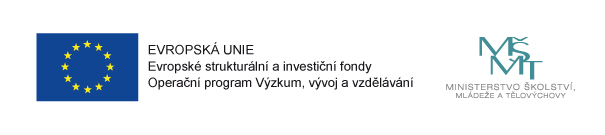 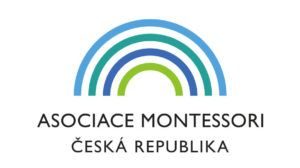 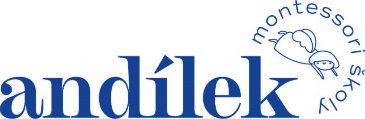 Klíče k úspěšnému učení
CZ.02.3.68/0.0/0.0/16_032/0008271